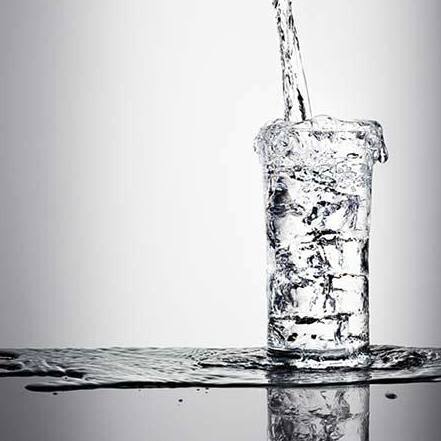 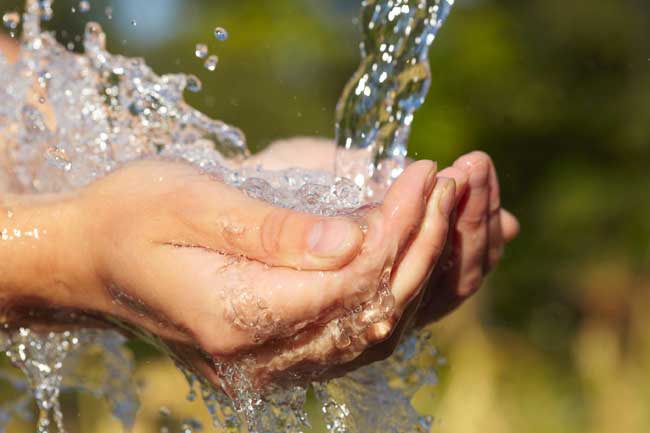 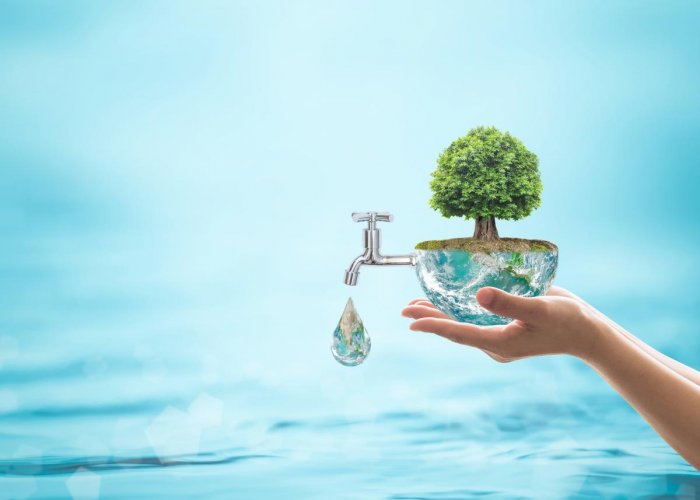 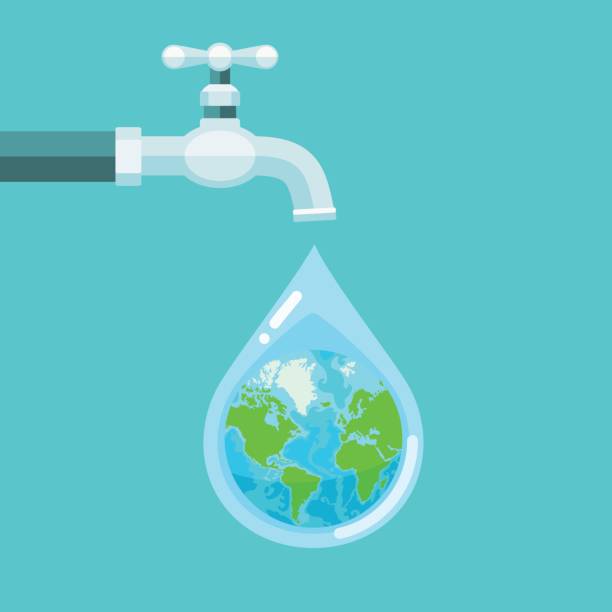 TIẾT 50 +51: NƯỚC
I. THÀNH PHẦN HÓA HỌC CỦA NƯỚC
Viết PTHH của khí hiđro tác dụng với khí oxi
2H2 + O2
2H2O
Nêu tỉ lệ thể tích giữa khí H2 và O2 ở PTHH trên
C1: Dựa vào khối lượng của các nguyên tố trong phân tử nước:
B1: Nêu thành phần của phân tử nước 




⟶ 1 mol H2O có 2 mol H và 1 mol O.
B2: Tính khối lượng H và O
mH = n x M = 2 x 1 = 2 (g)
mO = n x M = 1 x 16 = 16 (g)
B3: Tính tỉ lệ khối lượng:
=
=
I. THÀNH PHẦN HÓA HỌC CỦA NƯỚC
Kết luận
CTHH: H2O
II. TÍNH CHẤT CỦA NƯỚC
1. TÍNH CHẤT VẬT LÝ
Dựa vào những hiểu biết của em hãy hoàn thành thông tin về nước vào bảng sau:
H2O
Không màu
18
Không mùi, không vị
Đường, muối,…
Cồn, axit,…
Lỏng
HCl, NH3, …
1000C
1 kg/lít
00C
BẢN TƯỜNG TRÌNH THÍ NGHIỆM
Cho nước cất vào 2 ống nghiệm.
Cắt 1 mẩu natri cho vào 1 ống nghiệm.
Nhỏ thêm vài giọt phenophatlein vào 2 ống nghiệm.
Cho natri oxit vào ống nghiệm đựng nước.
Nhỏ thêm vài giọt phenophatlein vào ống nghiệm.
Cho natri oxit vào ống nghiệm đựng nước.
Nhúng quỳ tím vào ống nghiệm.
2. TÍNH CHẤT HÓA HỌC
TN1: Nước tác dụng với kim loại:
https://www.youtube.com/watch?v=PH9eis-89OE
TN2. Nước tác dụng với oxit bazo:
https://www.youtube.com/watch?v=PH9eis-89OE
TN3. Nước tác dụng với oxit axit:
https://www.youtube.com/watch?v=wK1BAS4Uu7k
BẢN TƯỜNG TRÌNH THÍ NGHIỆM
- Natri phản ứng với nước, chuyển động tròn.
- Ống nghiệm có natri phản ứng chuyển sang hồng.
- Chất rắn tan vào nước.
- Ống nghiệm xuất hiện màu hồng.
- Chất rắn tan vào nước.
- Quỳ tím chuyển sang màu đỏ.
PTHH
MỞ RỘNG
Ca + 2H2O → Ca(OH)2 + H2
2K + 2 H2O → 2 KOH + H2
Ba + 2 H2O → Ba(OH)2 + H2
CaO + H2O → Ca(OH)2
K2O + H2O → 2 KOH
BaO + H2O → Ba(OH)2
SO2 + H2O → H2SO3
CO2 + H2O → H2SO3
SO3 + H2O → H2SO4